Insertion Sort
Jyh-Shing Roger Jang (張智星)
CSIE Dept, National Taiwan University
Insertion Sort
Animation of insertion sort
Simple animation, Romania folk dance, electroacoustic
Walk-through
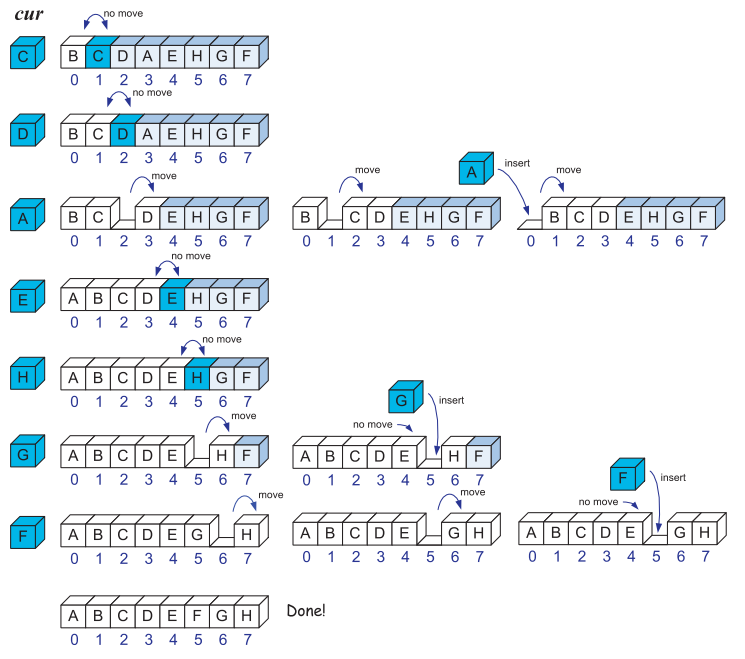 Insertion Sort: Pseudo Code
Pseudo code of insertion sort
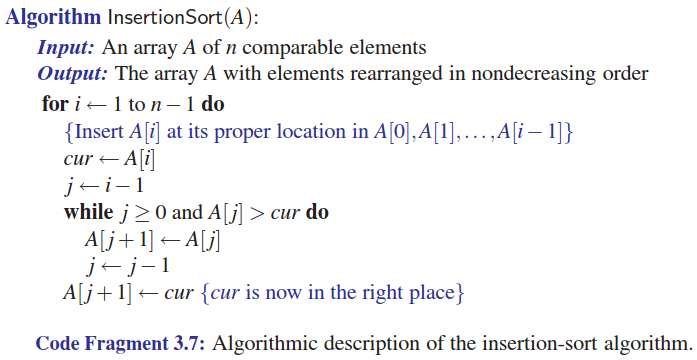 Insertion Sort: C++ Function
Real code in C++








Observations
Stable algorithm
To reduce comparisons  Use binary search on the sorted part
To minimize movements  Use another vector of pointers
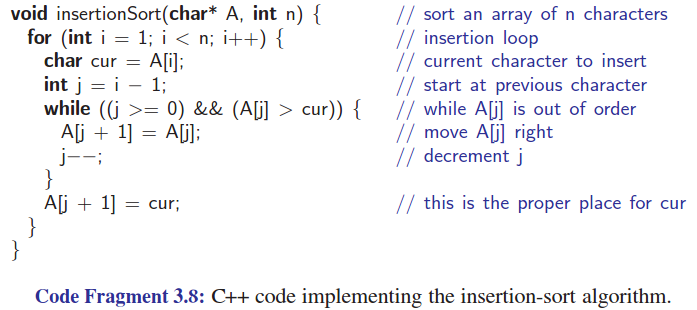 Quiz for Insertion Sort
Show each step of insertion sort on the vector:
	3  5  1  4  2  7  9  6  8